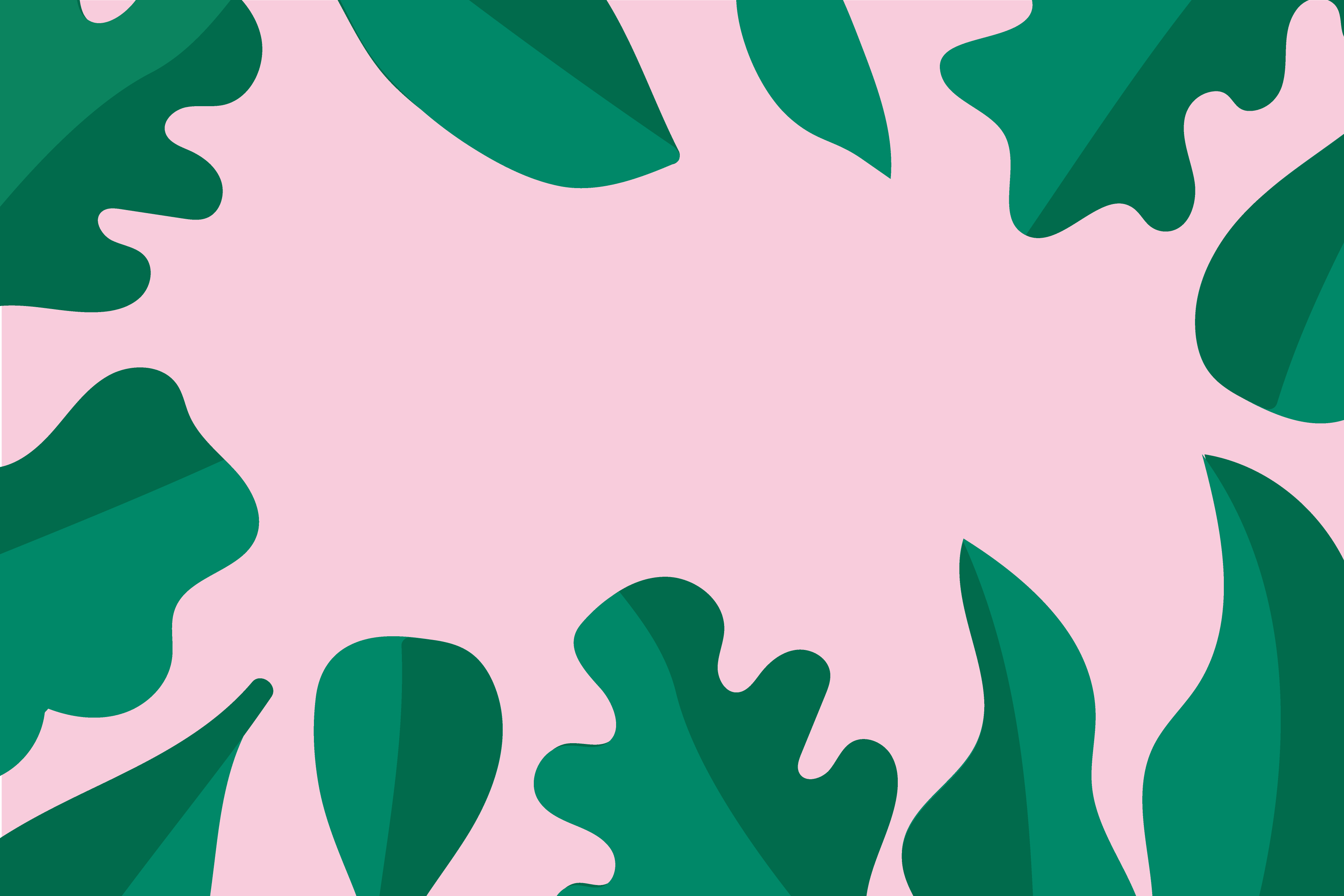 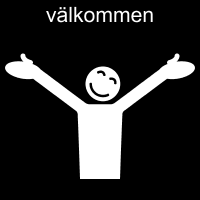 Välkommen till kulturskolan!
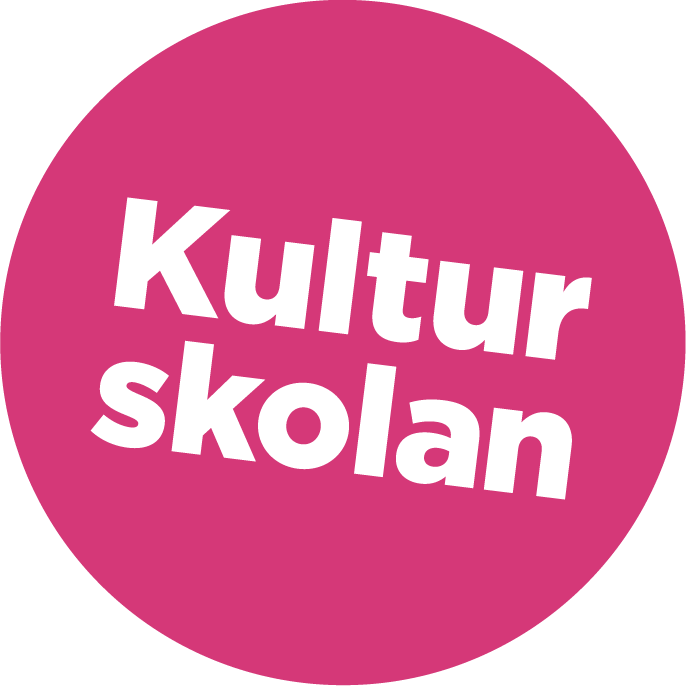 - En förberedelseguide
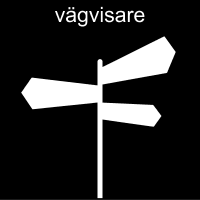 Så här hittar du till oss:
Bjurslättsskolan

Wieselgrensgatan 11, 417 21 Göteborg
Hållplats: Wieselgrensplatsen. Spårvagn: 5, 6 eller 10. 
Hållplats: Bjurslättsskolan. Buss: 31 och 35
Karta till Bjurslättsskolan
Innan din aktivitet börjar:
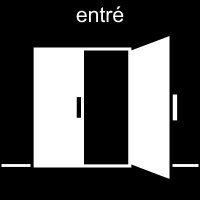 Så här ser vår entré ut:
Huvudentré
Hiss
Trappa
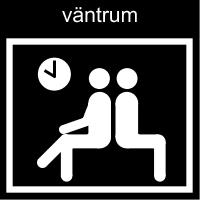 Så här ser det ut i vårt väntrum:
Så här ser det ut i det rummet där du kan sitta och vänta om du kommer lite tidig.
Det finns både soffa och stolar!
På väg till "Dansverkstan"
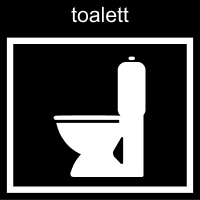 Om du behöver gå på toaletten:
Toalettstol
Handfat
Här kan du torka dina händer.
Så här ser våra rum ut:
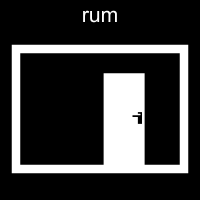 "Dansverkstan"
Ingång till "Dansverkstan”.
Här ska vi vara!
Samma rum från andra sidan.
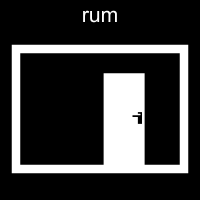 Utgången
På väg till utgången.
Utgången
Så här ser våra lärare och pedagoger ut:
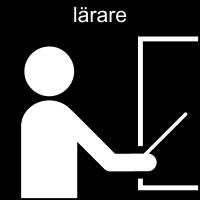 Våra lärare och pedagoger:
Namn: Frida Borgström
Namn: Carina Hansson
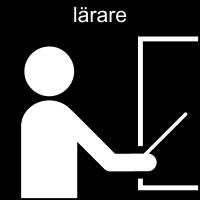 Våra lärare och pedagoger:
Namn: Malin Ericson
Namn: Lovisa Janson
När du är på din aktivitet:
Din lärare/dina lärare möter dig och följer dig till den plats där du ska vara.
Din lärare/dina lärare kommer att ge dig svar på följande frågor:

Var ska du vara?
Vem ska du vara med?
Vad ska du göra?
Hur ska du göra?
Hur länge?
Vad händer sedan?
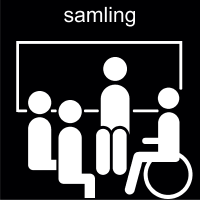 Din lärare/dina lärare
finns där för dig!
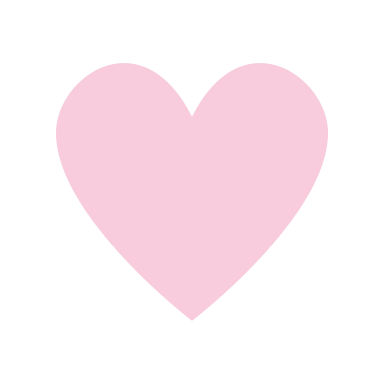 Innan du går:
Din lärare/dina lärare kommer att ge dig svar på följande frågor:


Var ska du vara nästa gång?
Vem ska du vara med?
Vad ska du göra?
Är det något särskilt du behöver veta innan nästa gång?
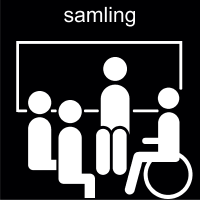 Din lärare/dina lärare följer dig ut.
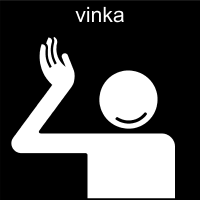 Vi ses!
Vi ser fram emot att du ska komma och träffa oss på kulturskolan.

Välkommen till oss!
Kulturskolan Hisingen

Adress: Herkulesgatan 9, 405 21 Göteborg

E-post: kulturskolan.hisingen@grundskola.goteborg.se

Telefonnummer: 031- 366 70 89
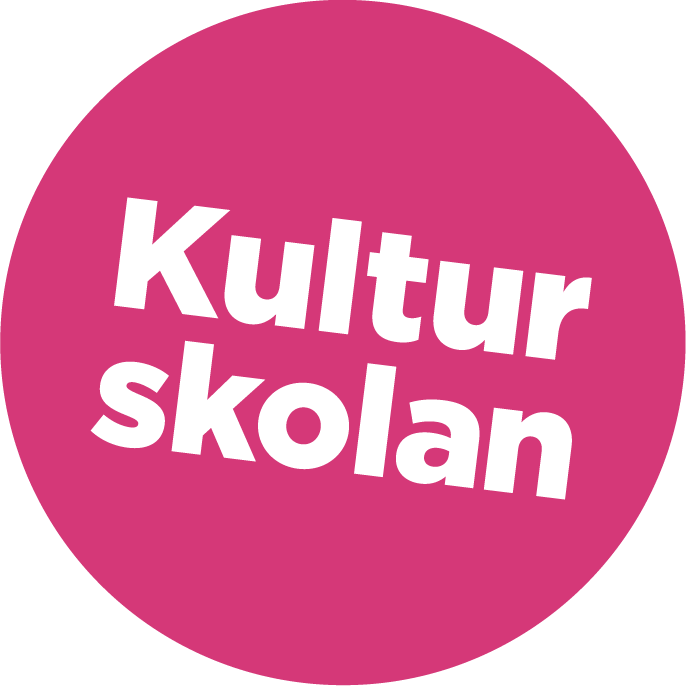